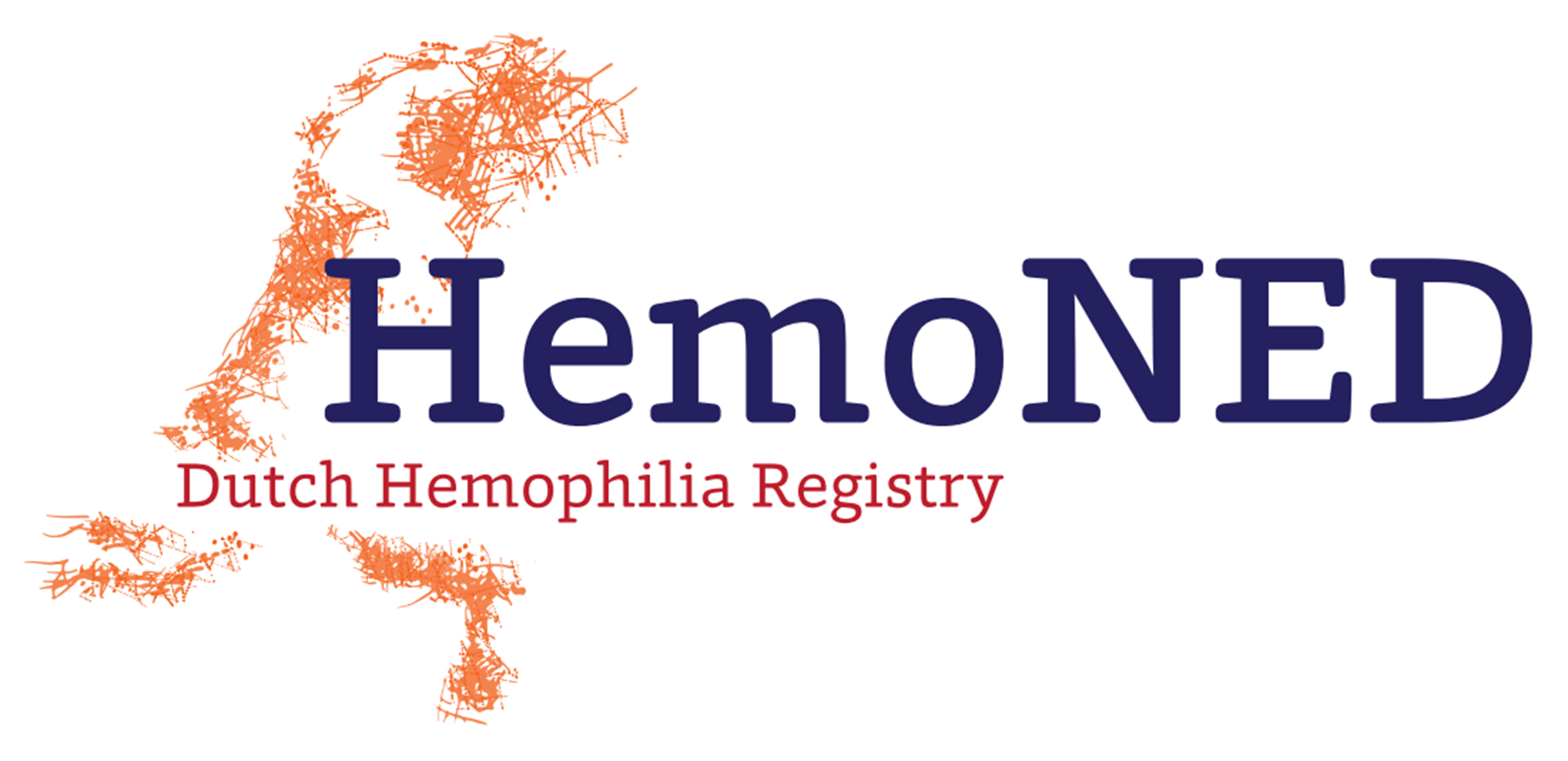 THE HEMONED REGISTRY FOR PERSONS WITH 
BLEEDING DISORDERS IN THE NETHERLANDS: 
AN UPDATE OF THE DUTCH EXPERIENCE
Elisabeth M. Taal1, Mariëtte H. Driessens2, Marlène Beijlevelt-van der Zande3, Paul L. den Exter1, Kathelijn Fischer4,
Geertje Goedhart1, Marieke J. Kruip5, Britta A. Laros-van Gorkom6, Stephan L. Meijer2, Marjet A. Stein-Wit7, 
Caroline M. van Veen1, Karina Meijer 8, Samantha C. Gouw 3

1Department of Thrombosis and Hemostasis, Leiden University Medical Center, Leiden, 2Netherlands Hemophilia Patient
Society, Nijkerk, 3Pediatric Hematology, Emma Children's Hospital, Amsterdam University Medical Centers, University of
Amsterdam, Amsterdam, 4Van Creveld Clinic, University Medical Center Utrecht, Utrecht, 5Department of Hematology,
Erasmus MC, University Medical Center Rotterdam, Rotterdam, 6Department of Hematology, Radboud University Medical
Center, Nijmegen, 7Department of Pediatric Hematology, Beatrix Children's Hospital, University Medical Center Groningen, 
Groningen, 8Department of Hematology, University Medical Center Groningen, Groningen, The Netherlands
PO 183
INTRODUCTION
RESULTS
Hemophilia A
Table 1 Diagnosis of patients included in HemoNED (July 2022)
.
Hemophilia A
The HemoNED registry is a joint initiative of the national hemophilia organizations of patients, clinicians and nurses

All parties are represented in the Steering committee

HemoNED continuously registers data on:
Diagnosis
Treatment
Adverse events (National & EUHASS)
Outcomes
Hemophilia B
Figure 2. Hemophilia type and severity of patients included in
HemoNED
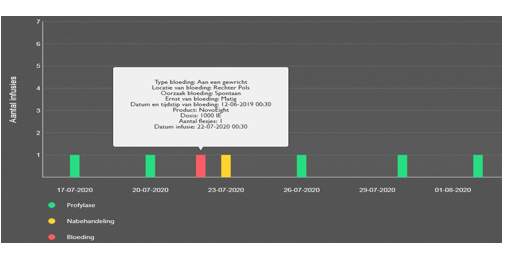 AIM
The HemoNED registry aims to improve the quality of care for people with hemophilia and associated disorders
METHOD
Figure 4. The dashboard to monitor the patients infusions, bleeds and aftercare
Figure 3. The use of emicizumab or factor VIII products in patients with hemophilia A on prophylactic treatment (N=607)
Patients are registered by their HTC after written informed consent

Patients  register their treatment and details on bleeds in a digital treatment diary (Figure 1)

Treatment centers can view and  add data in a dashboard (Figure 4)
CONCLUSIONS
FUTURE PLANS
Included in HemoNED:
Almost 75% of all hemophilia patients 
95% of patients with severe hemophilia
 44% of all severe patients use the app

Efforts are made to:
Include more people with other bleeding disorders
Keep the data up to date
Assure data quality
Optimize the use of the digital treatment diary and dashboard by extra support

own text.
Collect data from patients who underwent gene therapy
Intention to share the data with the WFH Gene Therapy Registry

Decrease burden of registration and improve data quality by:
Data standardization of bleeds & treatment
Automatic data extraction from electronic hospital records
Just highlight this text and replace with your own text.
Figure 1. The digital treatment diary (Mobile app)
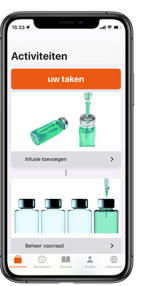 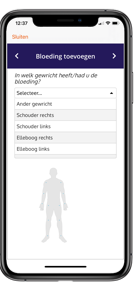 CONTACT INFORMATION
ACKNOWLEDGEMENT
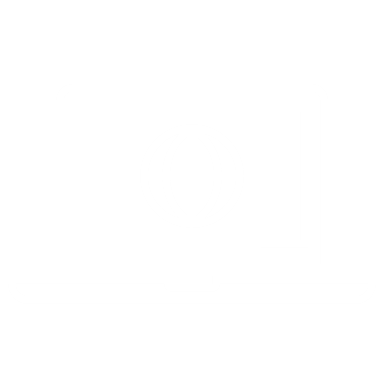 In 2022 HemoNED received a grant/research support from:
CSL Behring, Novo Nordisk, Octapharma, Pfizer, Roche, Sobi, Takeda
National Health Care Institute (Zorginstituut Nederland)
www.hemoned.nl/en/
info@hemoned.nl
Project coordinator
Ms. Caroline van Veen
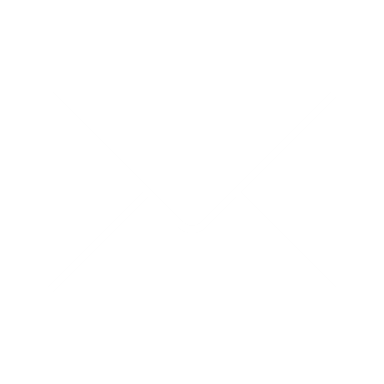 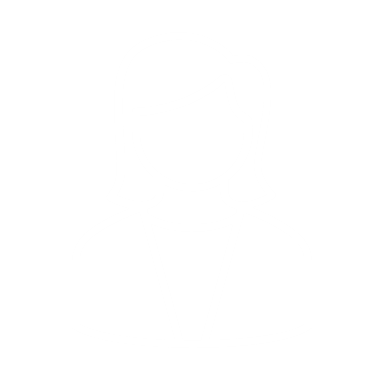